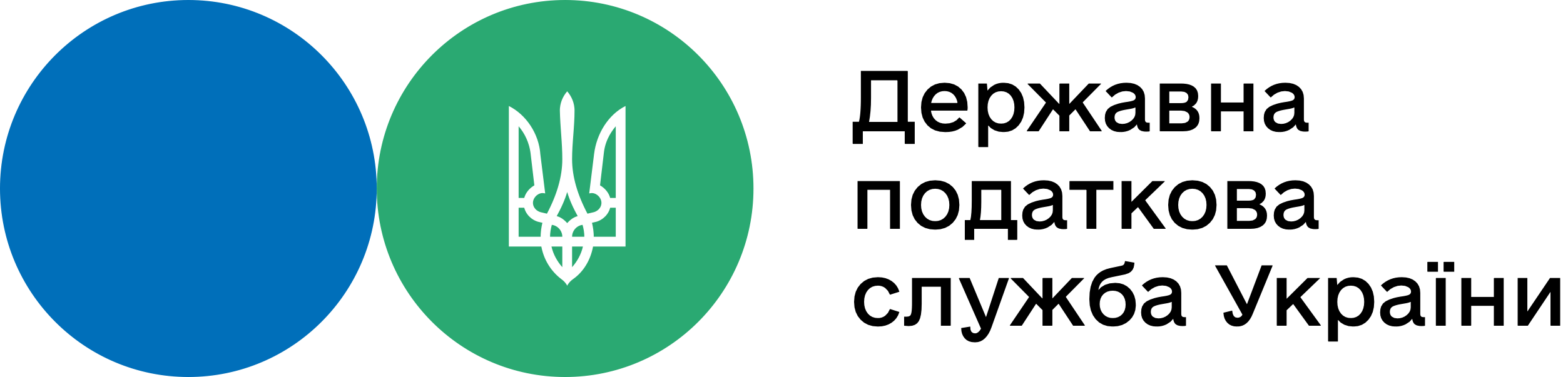 ГУ ДПС у Вінницькій області
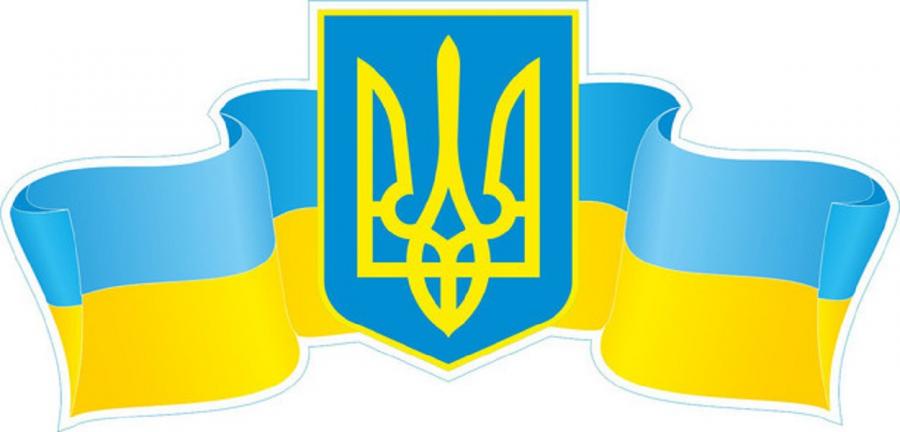 Результати роботи ГУ ДПС у області за січень-липень 2021 року
Зведений 
бюджет
Державний
бюджет
Місцевий
бюджет
темп росту 115%
 (+750 млн.грн.)
темп росту 115,3%
 (+585 млн.грн.)
темп росту 115,1%
 (+1335 млн.грн.)
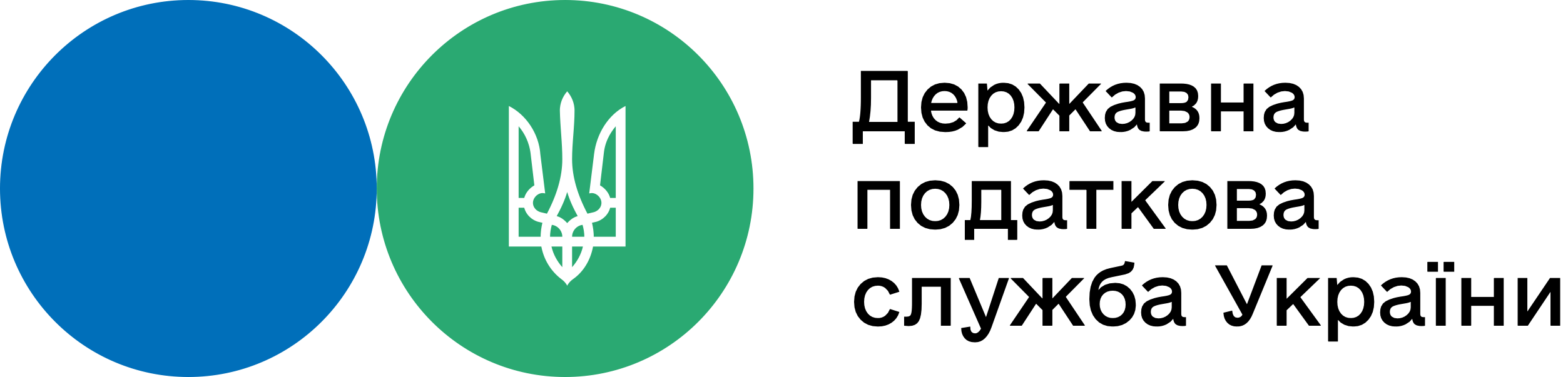 ГУ ДПС у Вінницькій області
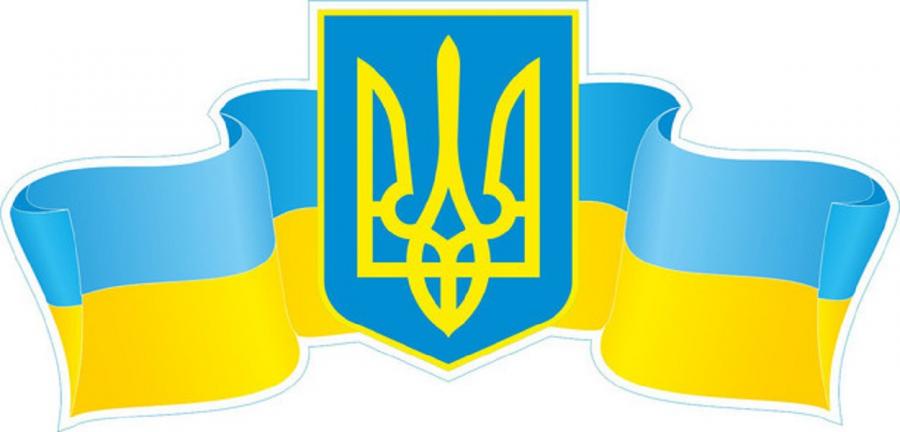 Забезпечення Зведеного бюджету
Адекватність 
надходження платежів порівняно з економічними показниками
115,1%
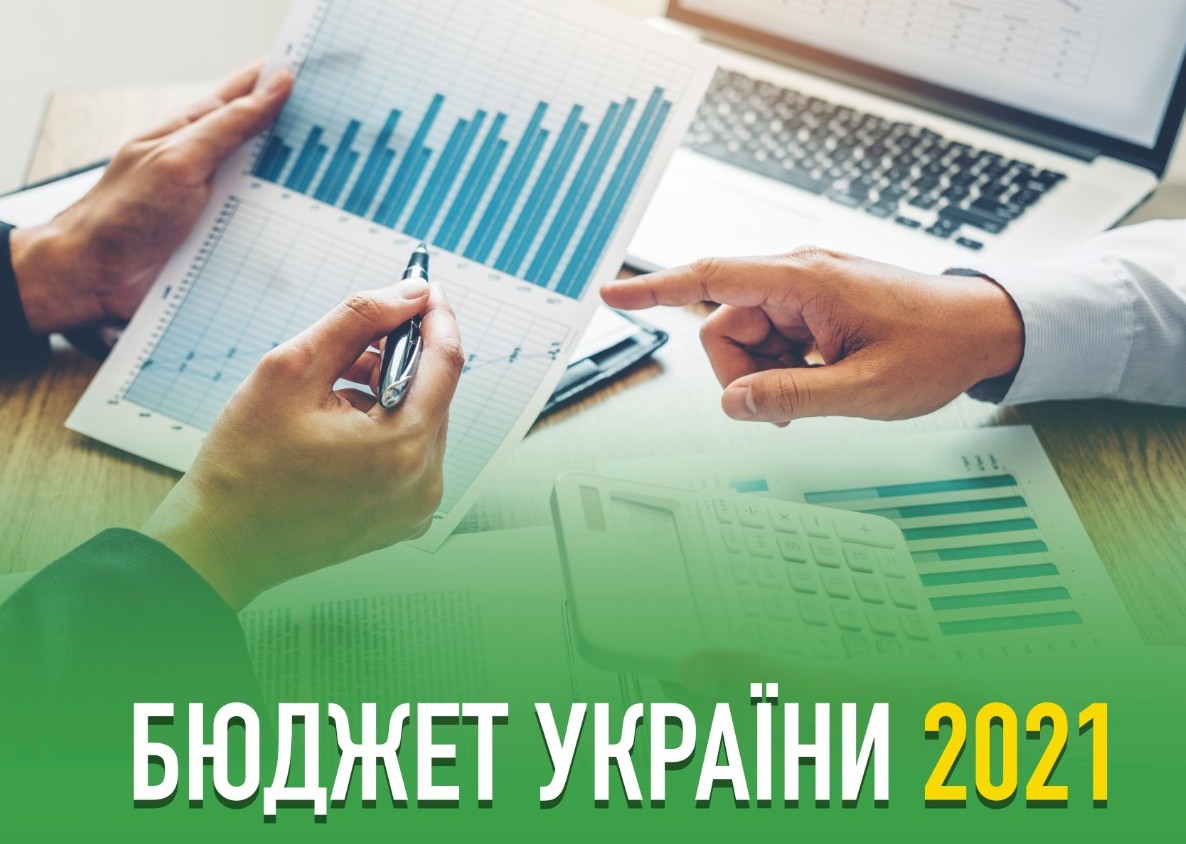 116,4%
116,1%
102,7%
112,4%
ДЕРЖАВНИЙ БЮДЖЕТ
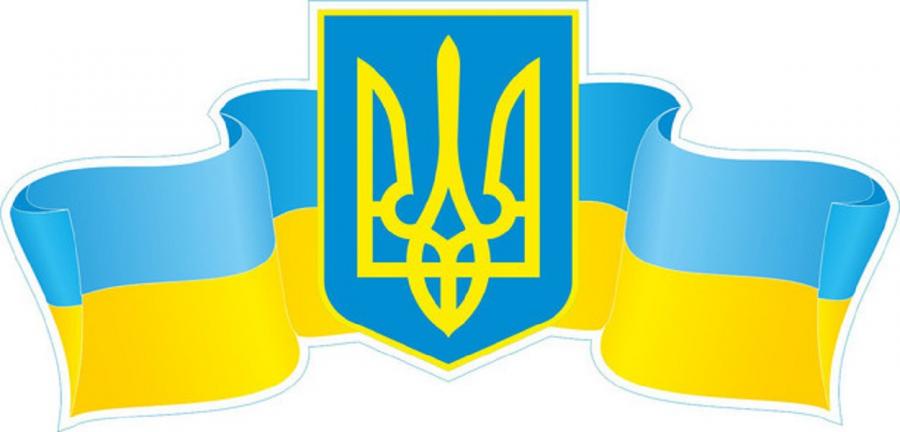 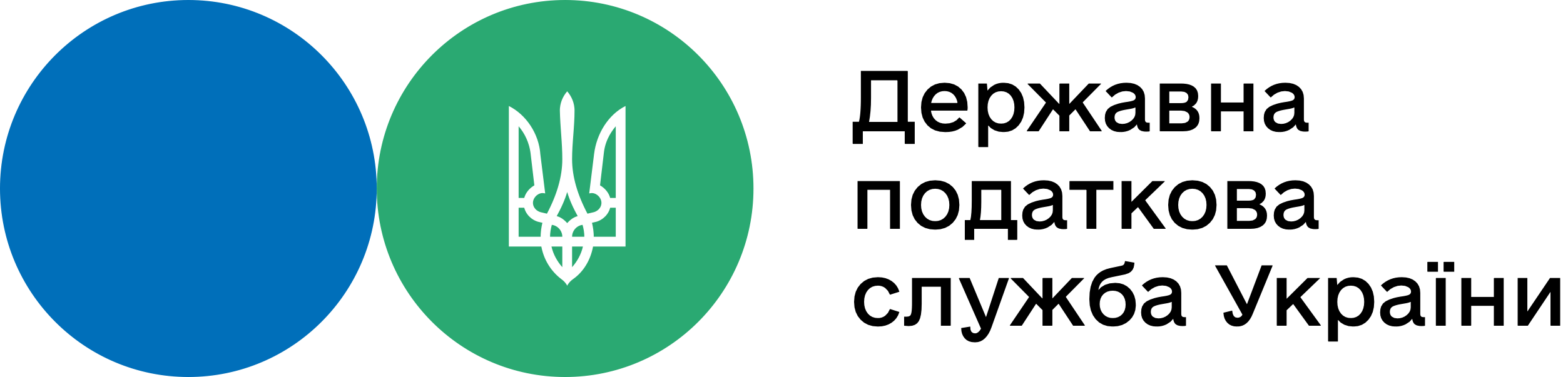 ГУ ДПС у Вінницькій області
ГУ ДПС у Вінницькій області
ГУ ДПС у Вінницькій області
До Державного бюджету сплачено 4,4 млрд.грн.
Динаміка надходжень за січень-липень п.р.
Структура надходжень
103,2% 
(+11 млн.грн.)
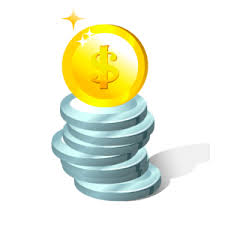 116,1%
(+298 млн.грн.)
117,7%
 (+56 млн.грн.)
115,8%
 (+181 млн.грн.)
МІСЦЕВІ БЮДЖЕТИ
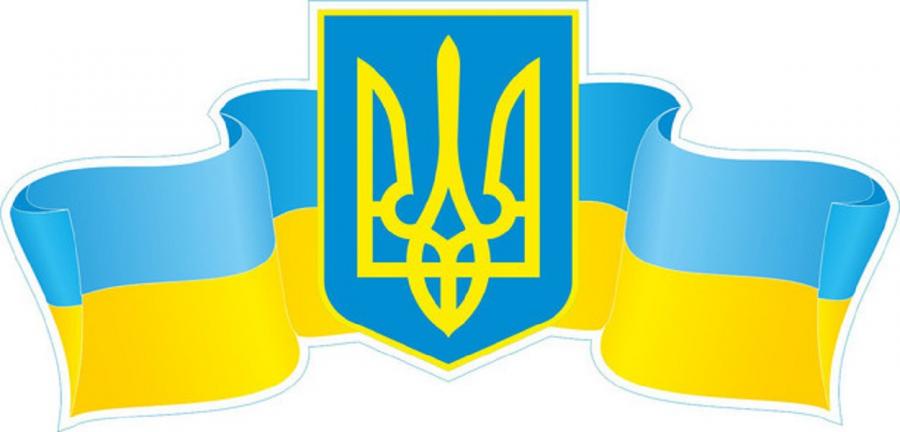 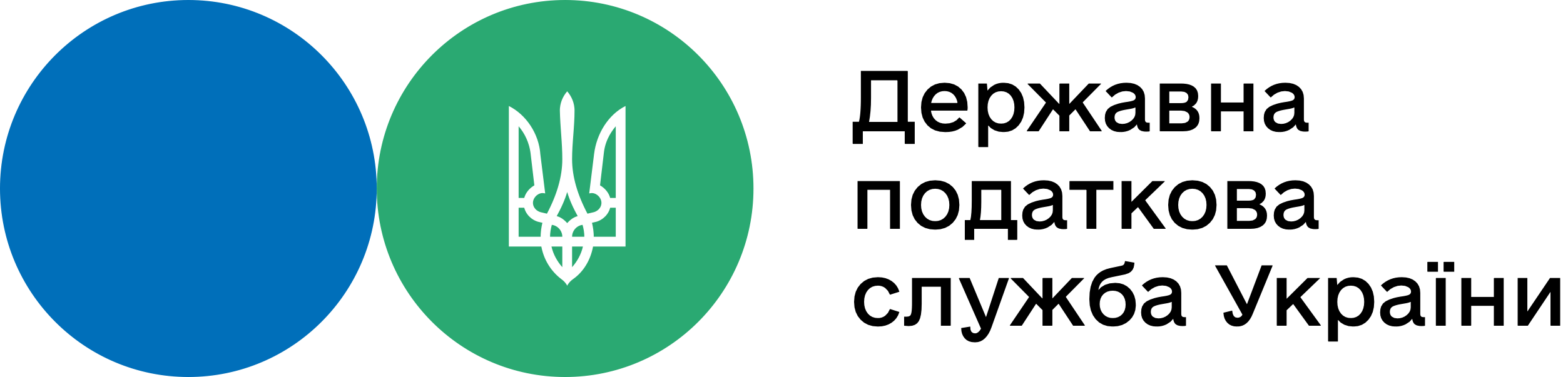 ГУ ДПС у Вінницькій області
До місцевих бюджетів сплачено 5,8 млрд.грн.
Слайд 4
Структура надходжень
Динаміка надходжень за 7 місяців п.р.
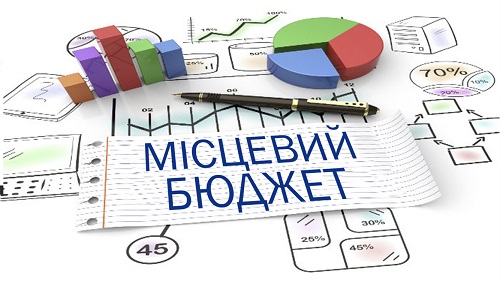 116,7% 
(+564 млн.грн.)
(+43 млн.грн.)
112,4% 
(+62 млн.грн.)